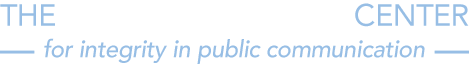 Media Scanning
Module Eleven | Lesson Two
Lesson Two
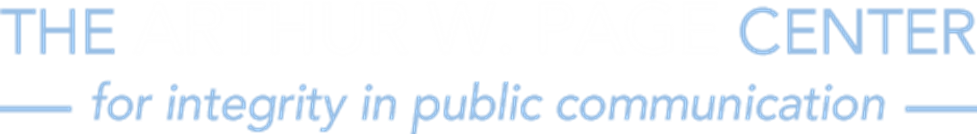 Lesson Overview
Environmental scanning
Ethical conscience
Learning to anticipate and identify issues
Todays stories. Tomorrow’s Context.
Setting the record straight
Lesson Two
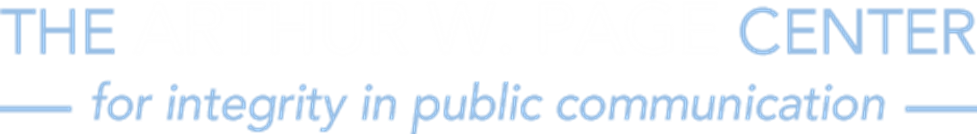 1. Environmental Scanning
One of our most important roles:
Researching / evaluating public discourse… about your organization, your industry, your peers, partners, and competitors
Variety of tools: social media, on-site observation, informal conversations, online discussion, and of course news media coverage.
Our task? To see the whole elephant
Lesson Two
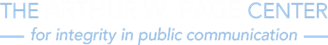 Discussion Questions
Environmental scanning is a formal and informal process. If you were going to develop an environmental scanning program for the public relations office specifically at your university, what would that program comprise?
Lesson Two
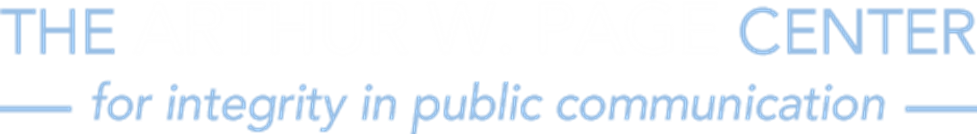 2. Ethical Conscience
Effectively scanning our environment helps us provide ethical counsel to management. So, as we read news, we must think…
Long-term: Decisions that might bring short-term gains might sacrifice long-term success. 
Holistically: How does one decision affect all stakeholders and publics

…we must manage for tomorrow.
Lesson Two
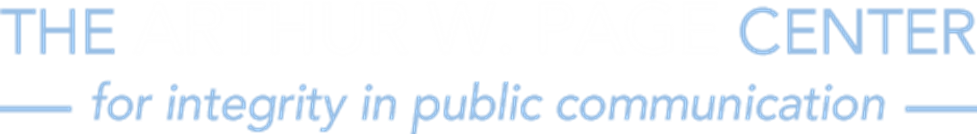 3. Learning to anticipate and identify issues
3.a When working with the media, we must anticipate that today’s stories become tomorrow’s context ( and that yesterday’s stories are today’s context).
Doing so should shape how we approach our news and counsel management
Sometimes this counsel might be tough for management to hear
Lesson Two
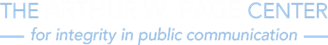 Discussion Questions
What is meant by “today’s stories become tomorrow’s context?”

Can you think of an example where recent news about a major company might shape media coverage of that company for the foreseeable future?

What are some instances in which you have an ethical responsibility to “set the record straight”?
Lesson Two
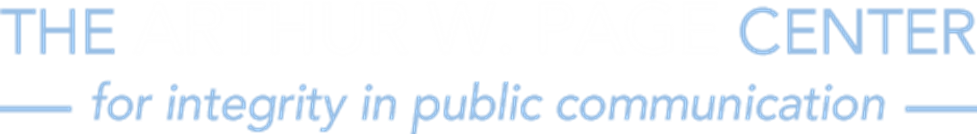 3. Learning to anticipate and identify issues
3.b We also have an ethical responsibility to “set the record straight” if media coverage is inappropriate. This can happen in a variety of ways:
Inappropriate terminology
Inappropriate or factually incorrect content
False equivalencies in spokespersons (or inappropriate spokespsersons
Lesson Two
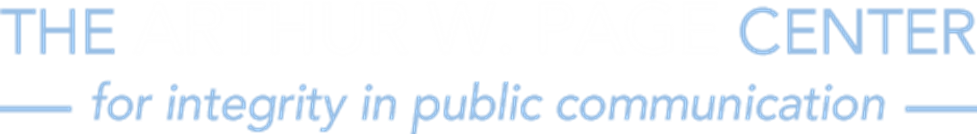 Takeaway?
Understanding the principles of Media Framing analysis helps us learn to anticipate issues, identify issues, and address those issues ethically. Why?

All organizations exist with the public’s permission. We must demonstrate that we are deserving of that permission. Therefore, we must understand how-–through media—we are being portrayed, and if there are issues that need attention. Are we out of touch? Are there questions that the public needs answered? Are we conveying our news accurately? And how has our past influenced today’s reputation?